Welkom
1
Van instroom naar uitstroom
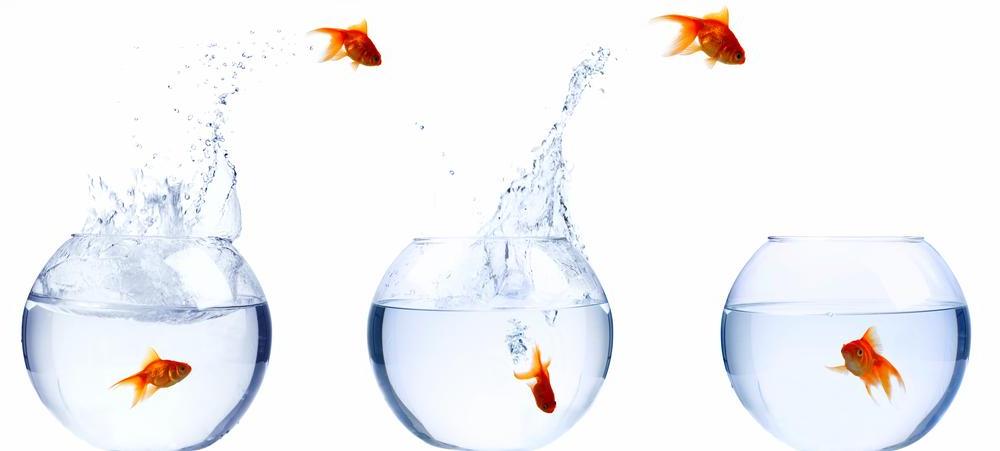 Aanvraag
Helder Zicht Op Werk
Uitstroom of doorstroom
2
Aanvraag
Zoekperiode
Inspanningsverplichting
Poort functie
3
Helder Zicht Op Werk
4
Impressie
https://youtu.be/NOiblbXUj3M
5
Resultaat laatste zeepkistsessie
32 kandidaten, 24 aan het werk
6
Uitstroom of doorstroom
Uitstroom naar betaald werk
Doorstroom naar consulent met advies
7
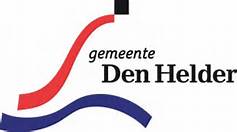 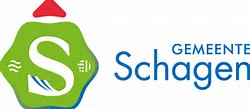 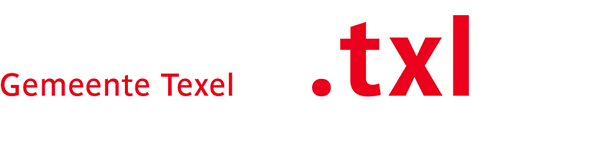 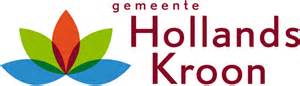 Erik Bijvoet
Werkgeversservicepunt De Kop (Texel Den Helder Schagen Hollands Kroon)
13 september 2016
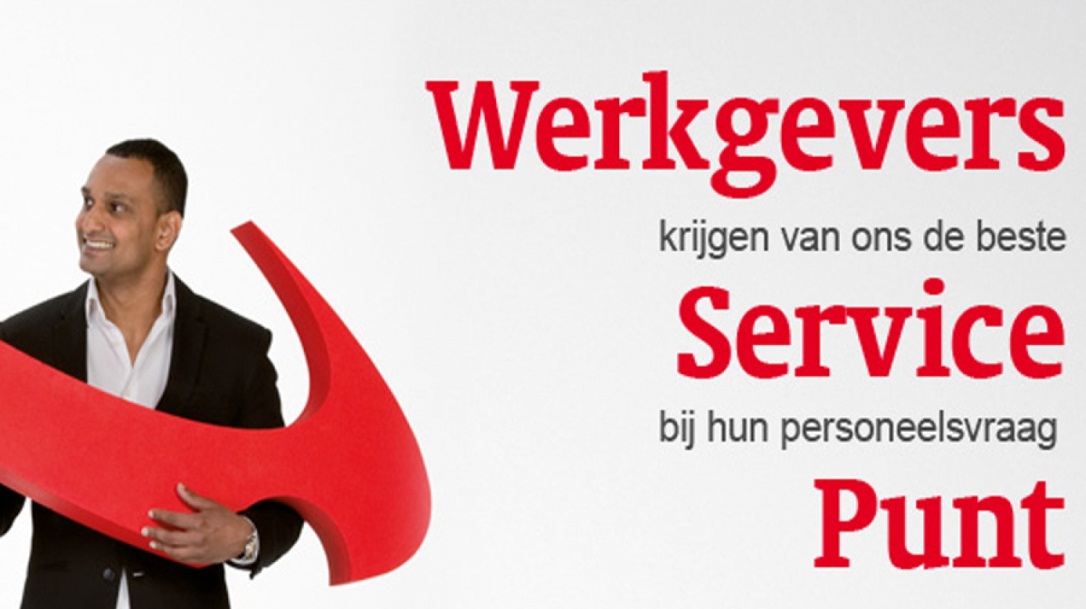 Werkgeversservicepunt
Een samenwerkingsverband bestaande uit: 

De gemeenten Den Helder, Texel, Hollands Kroon en Schagen
SW-bedrijven Noorderkwartier & De Bolder
UWV
WerkgeversServicepunt
Werkgever staat centraal
Eenduidig aanspreekpunt
Verbinden van werkgevers, kandidaten
    en opleiders
Maatwerk
Werving en selectie van kandidaten
    uit gemeenten, WSW en UWV 
Subregionale samenwerking
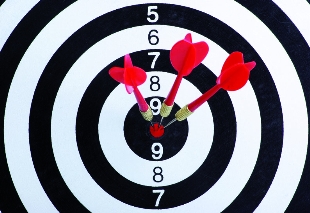 WerkgeversServicepunt
Partnerschap met werkgevers
Werkgevers geven en creëren werk
Samenwerken met UZBranche
Samenwerken met ondernemersverenigingen
Werkgevers leiden op
Samenwerking met onderwijs
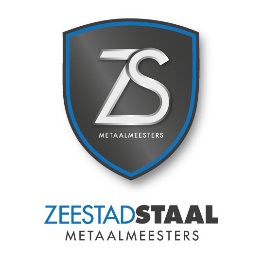 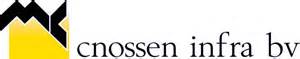 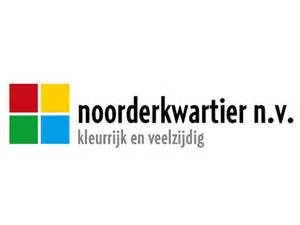 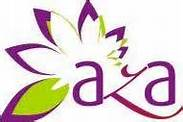 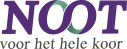 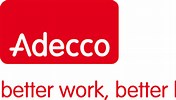 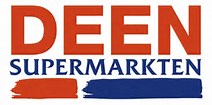 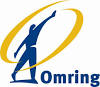 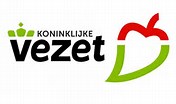 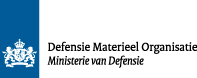 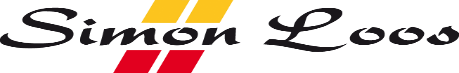 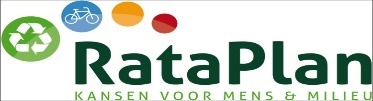 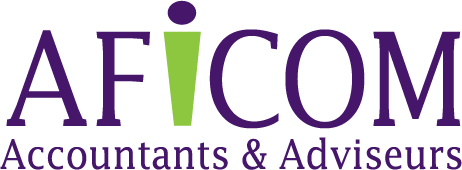 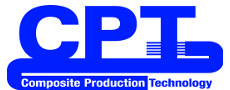 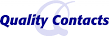 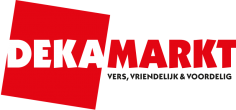 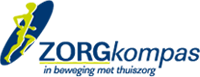 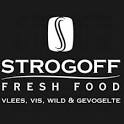 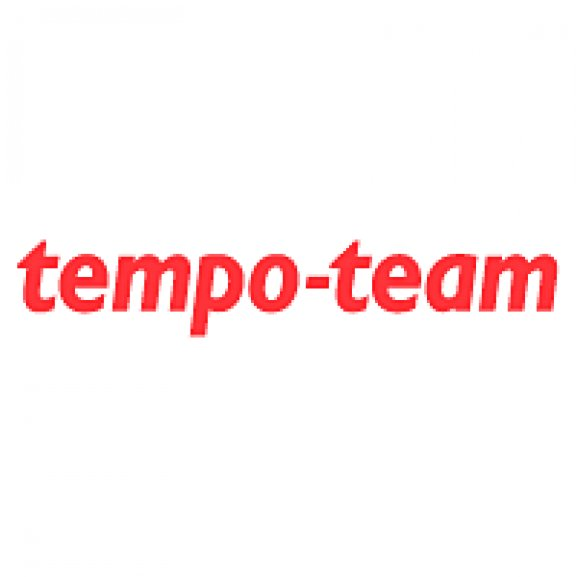 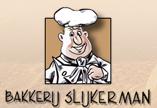 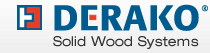 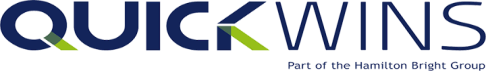 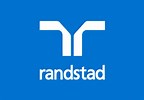 Voorbeeld partners
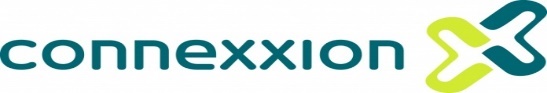 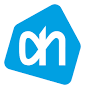 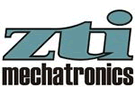 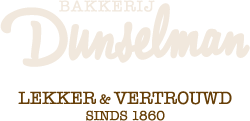 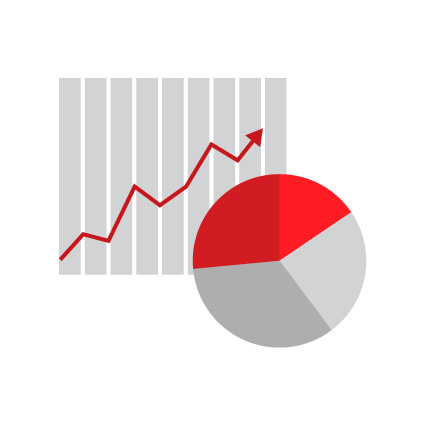 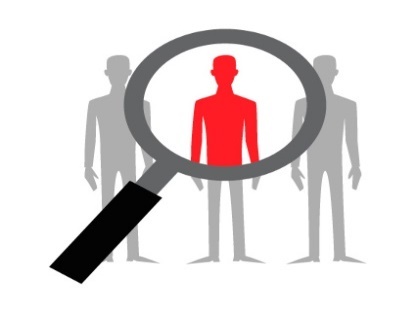 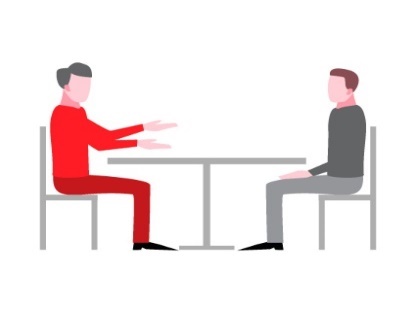 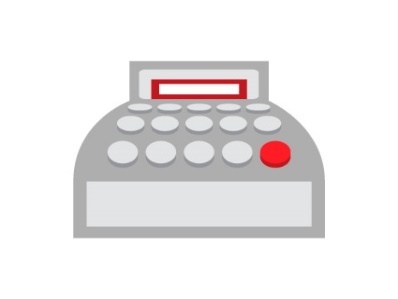 HR advies
WerkgeversServicepunt
Werving & selectie
Subsidies & regelingen
Werkgevers Scan
WerkgeversServicepunt
Waar richt het WSP zich op?

   Alle werkgevers die advies en ondersteuning vragen

Die werkgevers die advies en ondersteuning willen

         Verbinden van werkgevers en kandidaten

Branches: 
	Techniek
	Maritiem & Offshore		
	Energie en duurzaamheid
	Toerisme en recreatie
	Zorg & Welzijn
[Speaker Notes: In Noord holland Noord 575 banen creeren! Gezamenlijk bedrijfsleven en overheid!]
WerkgeversServicepunt
Verbinden door : Jongeren (terug) naar school, haal startkwalificatie 2

Combinatie werken / school (Espeq, Infrabindt, Deen Supermarkten)

Werkervaringsplaats met opleiding en baangarantie (Zeestad Staal, Frsh, Connexion, PSN Asbest, Noorderkwartier en Marinebedrijf)
[Speaker Notes: Wet inschakelen werkzoekenden. ID = oude melkertbanen]
Wie vallen onder de banenafspraak?
Mensen die onder de Participatiewet vallen en die geen Wettelijk minimumloon (WML) kunnen verdienen

Wajongeren met arbeidsvermogen

Mensen met een WIW- of ID-baan

LL PRO/VSO
[Speaker Notes: Wet inschakelen werkzoekenden. ID = oude melkertbanen]
Wie is de doelgroep?
70% VMBO of lager
(on)geschoold
1 op de 100 hooggeschoold
Ongeveer 50% kan zelfstandig functioneren
90% gedrags-
problematiek en/of
ontwikkel-
stoornissen
1 op de 10 fysieke beperking
WerkgeversServicepunt
Resultaten Den Helder 1-1 2016 tot en met 31-8 2016

	Uitstroom naar werk 			114
	Gedeeltelijk aan het werk			117
	Via traject naar werk (MBU)  		154

	Aantal aanmeldingen			 589		
	Direct naar werk zonder uitkering		   74
	Terug naar school
	Naar UWV
	Geen recht
[Speaker Notes: In Noord Holland Noord 575 banen creëren! Gezamenlijk bedrijfsleven en overheid!]
Welkom
19
Historie ZeestadStaal
2004 Start onderneming in een loods naast huis

4 dagen per week werkzaam Jongejans Luchttechniek
Voornamelijk Hekwerk onder toen de naam: Green Fences
Hugo Jongejans / Cor Verveer
Verbo Service – VepaBins (broer Cor, Arie Verveer)
Loods op Zeilmakerweg 9
Eigen Poedercoatstraat 
Uitbreiding 3de hal voor groei van klanten bestand
20
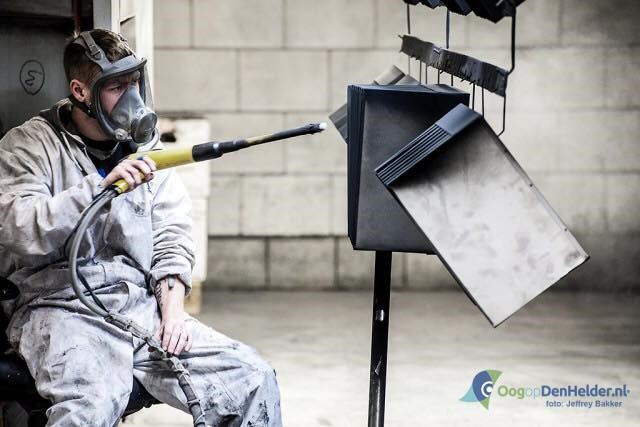 Disciplines ZeestadStaal:
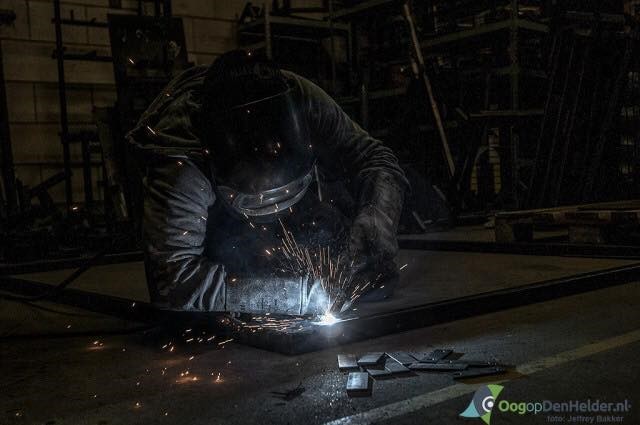 Ontwerp
Constructie
Plaatwerk
Poedercoaten
Assembleren
Tekenen
Kunststof
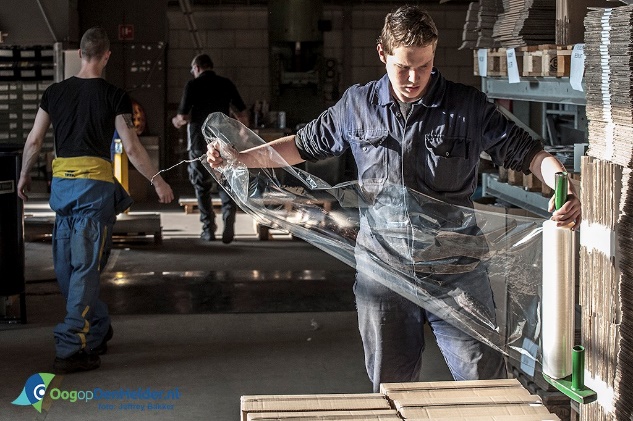 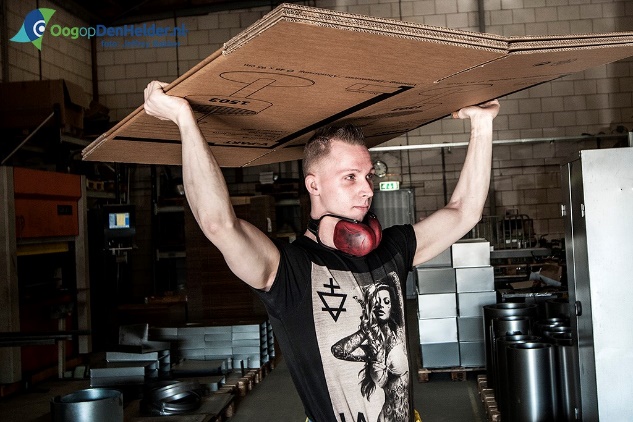 21
Producten ZeestadStaal:
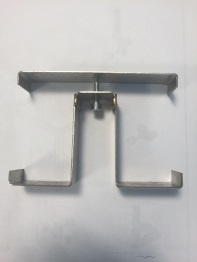 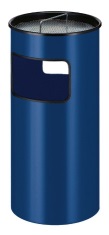 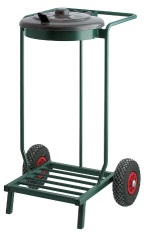 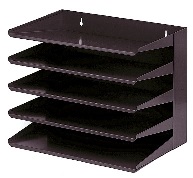 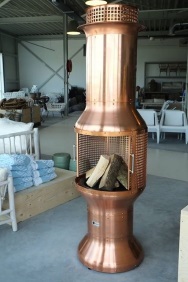 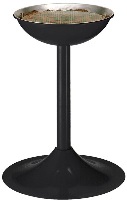 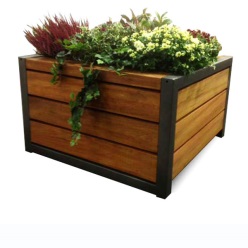 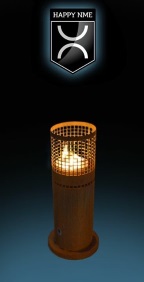 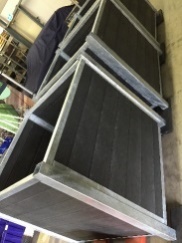 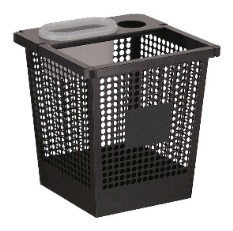 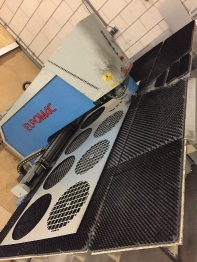 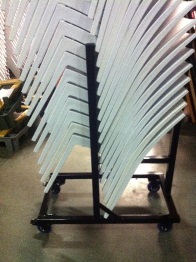 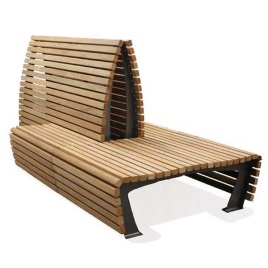 22
ZeestadStaal en opleidingen
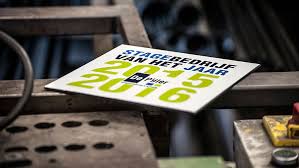 ROC Kop van Noord-Holland
  Niv 1 t/m 4
  AKA
Praktijk school de Pijler
  Metaal afdeling
Scholen aan zee
  Beroepskeuze
Parlan (Heerhugowaard)
  Jeugdzorg
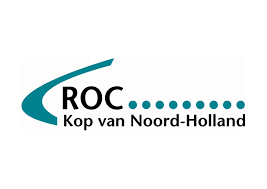 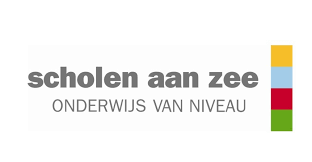 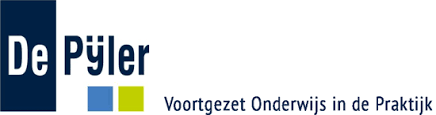 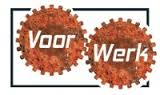 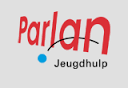 23
Samenwerking
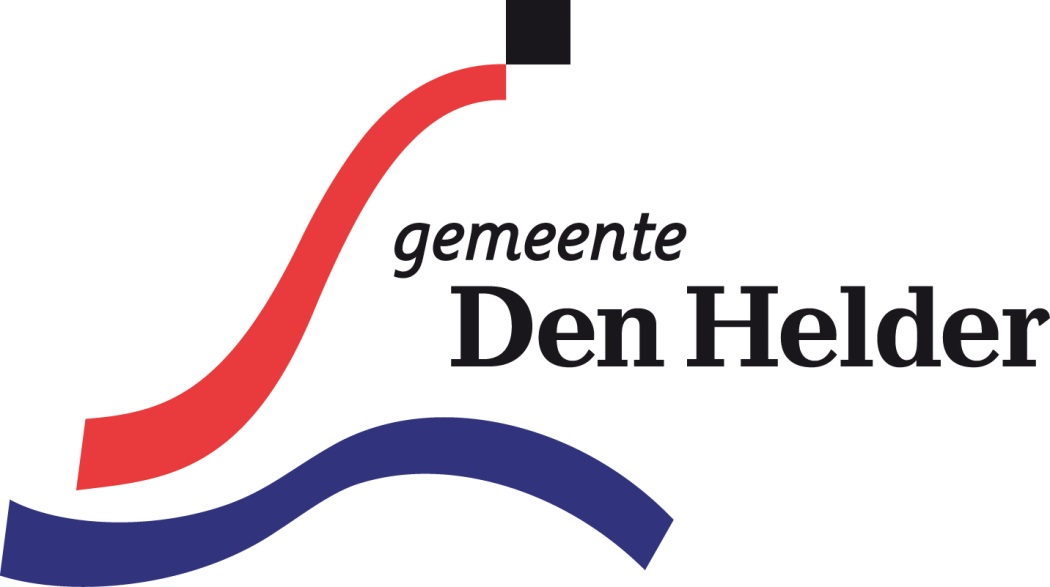 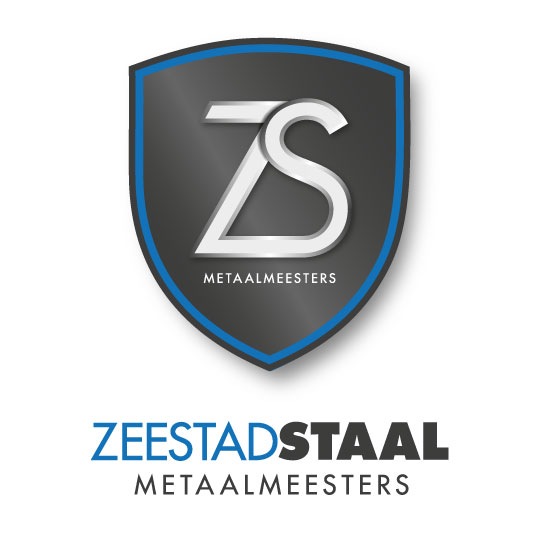 24
Wij zijn een bedrijf dat bezig is met het opleiden / trainen, in samenwerking met o.a. het ROC Kop van Noord-Holland en Praktijkschool van niveau 1 t/m 4 leerlingen voor de Werktuigbouw en Mechatronica.
 
Omdat wij sinds jaar en dag behoorlijk wat leerlingen coachen, trainen & opleiden, werd het idee geboren om de potentie vanuit deze activiteiten beter te benutten.
Als praktijkopleiders (Staal Meesters) houden wij onze leerlingen altijd nauwlettend in de gaten. 

Tijdens de stage / trainingen beoordelen wij iedereen op zowel kwaliteit en talent als op houding en motivatie. Via tussentijdse toetsen en gesprekken completeren wij dit beeld. Iedere leerling kennen wij persoonlijk en wij hebben een goed beeld van welk bedrijf past bij de kandidaat.
 
Onze visie draait om de kennis die wij tijdens de stage of arbeid training vergaren, te delen met de werkgevers die op zoek zijn naar geschikt personeel.
25
Wat Bieden wij?
Op maat gerichte trainingen van 16 weken
Een werknemer die bij het bedrijf past
VCA certificaat
Heftruck diploma in overleg
Tool box meeting veiligheid (5x Beter www.5xbeter.nl )
Een mentaal geschikte medewerker
Een fysieke fitte werknemer (sportschool programma)
Coaching gedurende het dienstverband
Proefdagen voor start dienstverband
Groot netwerk
26
Slow work
Een nieuwe kijk op werk
Persoonlijke drijfveer
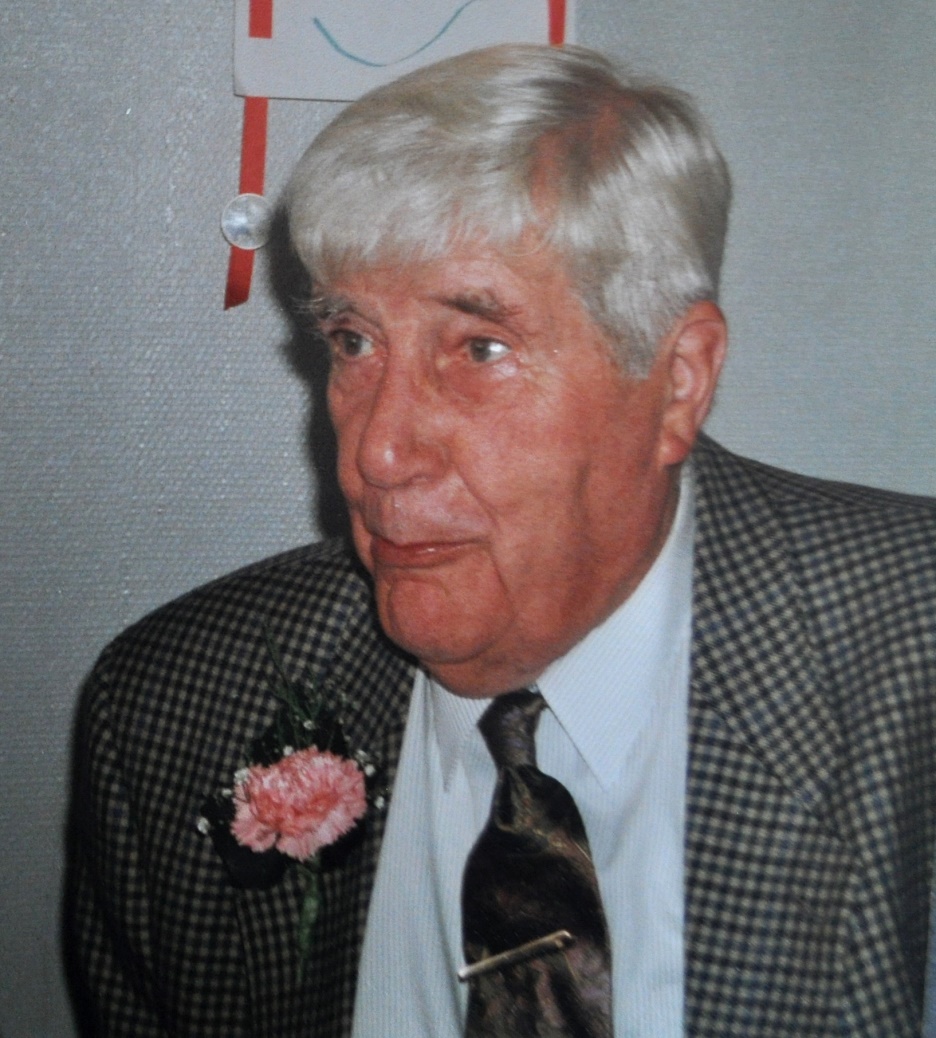 Sociale innovatie
De poort
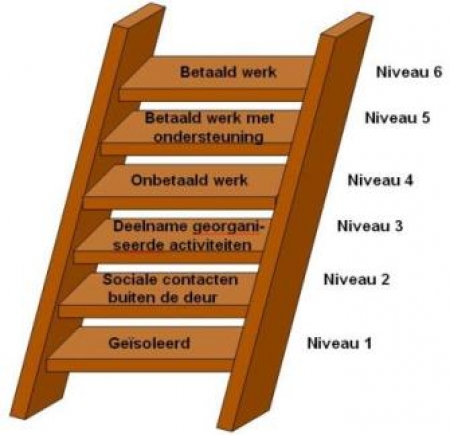 Werkbedrijf Jutters en Co
De opgave
Werkgebieden
De publieke ruimte op orde, werken aan leefbaarheid en publieke ruimte
Afval wordt grondstof, werken aan en in de circulaire economie van Den Helder
Stadslandbouw, werken aan een eetbare stad
Parklandschap Den Helder, werken aan natuur, landschap en cultureel erfgoed
Den Helder Thuishaven, werken aan het faciliteren van toeristen en recreanten
Sociaal aanpakken
Werken aan leefbaarheid en publieke ruimte
Zwerfvuilverwijdering
Schoffelen 
Onkruidverwijdering
Inboeten
Water geven
Ijs- en sneeuwvrij maken
Snoeien
Speeltuinonderhoud
Straatmeubilaironderhoud
Klein bestratingswerk
Beheer specifieke terreinen, zoals begraafplaats
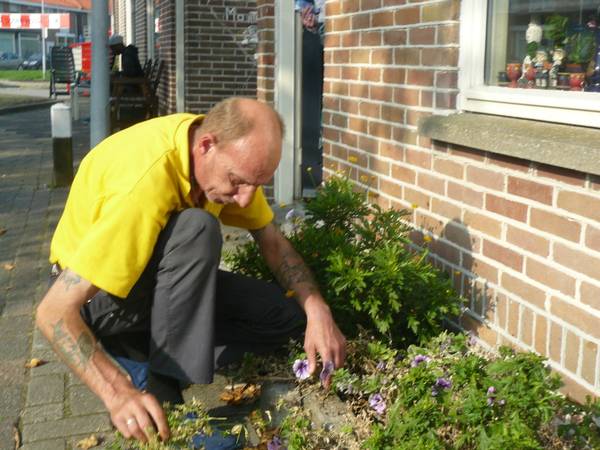 Werken aan en in de circulaire economie van Den Helder
Verwerken snoei- en hout afval
Herstel van bruikbaar afval /Repair – café
Werkzaamheden in relatie tot recycling
Productie nieuwe producten uit bruikbaar afval
Administratie
Promotie en marketing
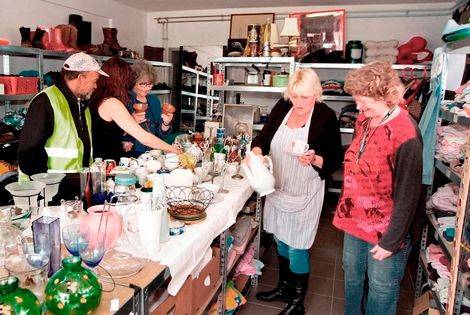 Werken aan een eetbare stad
Zaaien
Planten
Gewas verzorging
Onkruid wieden
Stekken en ompotten
Dieren verzorging
Oogsten
Klaar maken voor distributie
Distributie
Administratie
Promotie en marketing
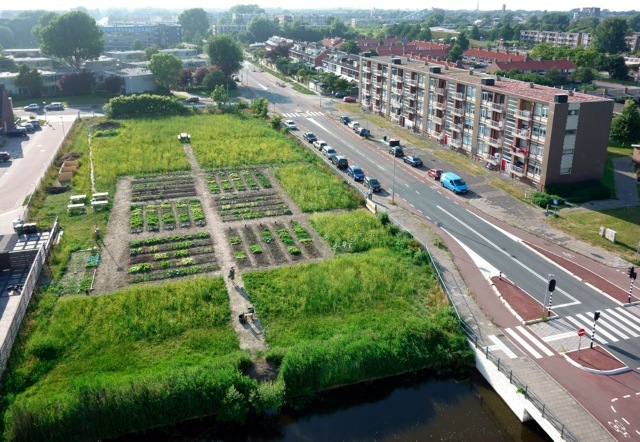 Werken aan natuur- landschap en cultureel erfgoed
Natuurbouw
Maaien
Schouwen
Monumentenherstel
Administratie
Promotie en marketing
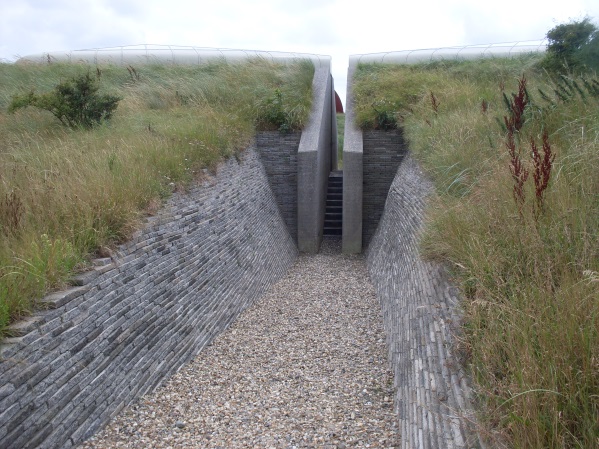 Werken aan het faciliteren van toeristen en recreanten
Ontwikkelen en verzorgen rondleidingen
fiets- en wandelroutebeheer
toezicht, verwijzen, 
activiteiten organiseren en ondersteunen
horeca
administratie
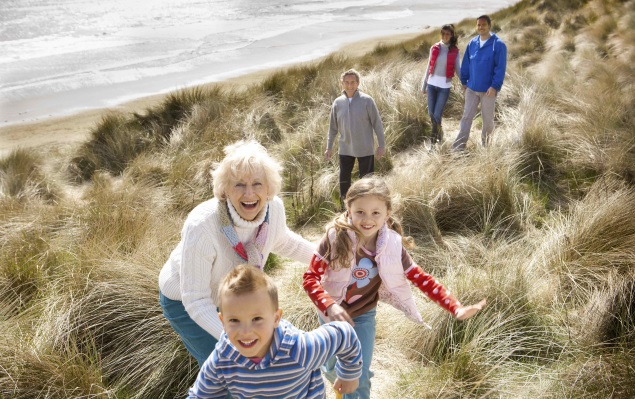 Werken aan zorg, ondersteuning en sociale stijging
administratie
budgetbeheer
activiteitenbegeleiding
scholing automatisering
privé-tuin-onderhoud
taallessen, rekenlessen, inburgering, 
faciliterende werkzaamheden als vervoer
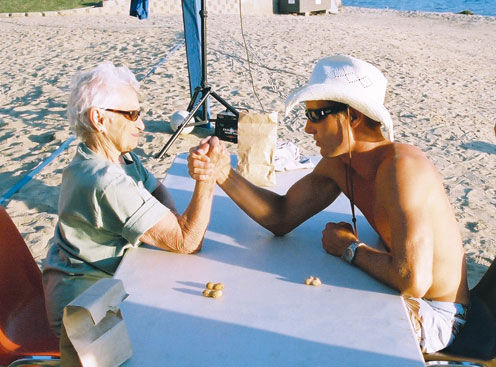 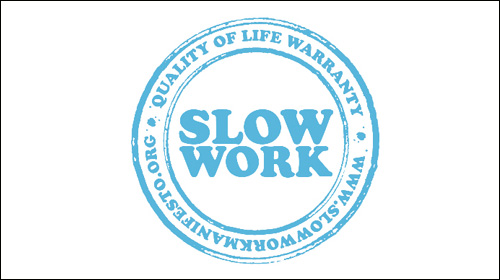